LA BIBLIOTECA
https://www.univda.it/servizi/biblioteca/
PERCHÉ USARE LA BIBLIOTECA?
per approfondire le materie di studio
e per la cultura personale
per reperire i materiali bibliografici per la stesura della tesi di laurea
per trovare e consultare i testi per la preparazione degli esami
per supportare, con libri e articoli, la scrittura di ricerche o tesine
COSA TROVO IN BIBLIOTECA?
monografie (testi d’esame e non solo)
dizionari, enciclopedie, materiale di consultazione
riviste scientifiche (alcune con accesso online)
audiovisivi e dvd (anche in lingua)
tesi di laurea (cartacee fino al 2019, online sull'archivio digitale UniVdArTe dal 2020)
banche dati e altre risorse online (accessibili dai pc delle sedi, dai propri dispositivi collegandosi al wi-fi delle sedi univda, ma anche da casa secondo le modalità indicate per ogni risorsa)
risorse digitali tramite Reteindaco (compresi alcuni ebook di testi d’esame, accessibili anche da casa)
COME MI ISCRIVO?
compila il modulo di iscrizione online che trovi a questo link del sito web www.univda.it seguendo il percorso:
home>servizi>biblioteca>modulistica

dove troverai anche gli altri moduli relativi ai servizi della biblioteca.
COSA PUOI FARE IN BIBLIOTECA?
ACCEDERE ALLE RISORSE E AI SERVIZI ONLINE 
(dai PC o collegandoti al wi-fi delle sedi UniVdA)
RICHIEDERE MATERIALI NON POSSEDUTI DALLA BIBLIOTECA DI ATENEO
CHIEDERE AIUTO PER LE TUE RICERCHE BIBLIOGRAFICHE
EFFETTUARE PRESTITI
CONSULTARE DOCUMENTI
COSA PUOI FARE DA CASA?
VERIFICARE LA TUA
SITUAZIONE DI LETTORE
(es: scadenze, sospensioni, prestiti/prenotazioni 
in corso)​
EFFETTUARE RICHIESTE DI PRESTITO, PRENOTAZIONE E PROROGHE
CONSULTARE LE RISORSE DIGITALI DI RETEINDACO E LE BANCHE DATI ONLINE
CONSULTARE IL CATALOGO DELLA BIBLIOTECA
COME TROVO I MATERIALI CHE CERCO?
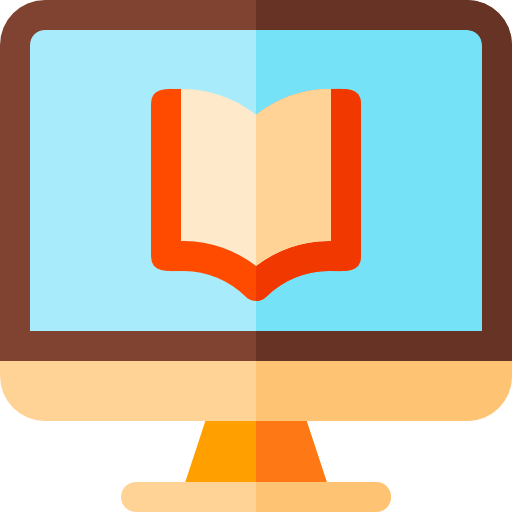 consulta il catalogo online (opac) della biblioteca di ateneo a questo link: https://univda.sebina.it/opac/.do
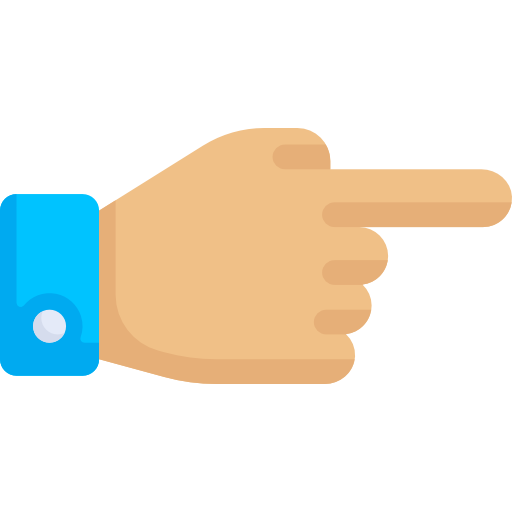 puoi scaricare la guida alla consultazione del catalogo 
a questo link: https://www.univda.it/servizi/biblioteca/ (link in fondo alla pagina nella sezione «allegati»)
Puoi anche consultare i video tutorial sul canale YouTube dell’Univda per scoprire come effettuare ricerche bibliografiche, sul catalogo della Biblioteca o sulle banche dati online
per ulteriori informazioni contattare informazioni contattare
per ulteriori informazioni contattare


Prenotazione consultazione o ritiro libri: https://outlook.office365.com/owa/calendar/BibliotecadiAteneo@univda.it/bookings/
ORARI DI APERTURALunedì 	9:00 – 12:30Martedì 	9:00 – 12:30 	15:00 – 18:30Mercoledì 	9:00 – 14:00Giovedì      			  	15:00 – 18:30Venerdì         9:00 – 12:30Strada Cappuccini, 2/A - 11100 - Aosta
0165 – 1875250
biblioteca@univda.it
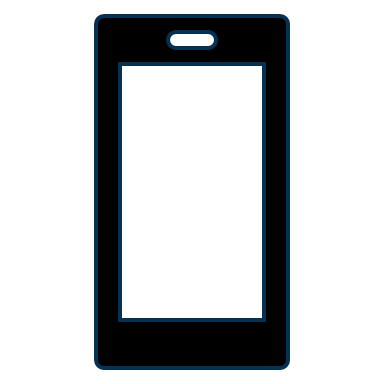 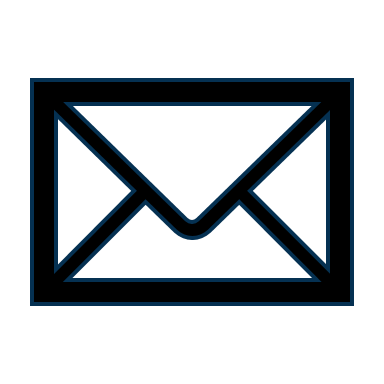 Realizzazione a cura degli uffici Comunicazione e Orientamento e della Biblioteca dell’Università della Valle d’Aosta
Con la collaborazione degli studenti
Camilla Chiavassa
Agostino Dentico
Mattia Piperata
Chiara Vigna






2023 Università della Valle d’Aosta – Université de la Vallée d’Aoste
 Tutti i diritti riservati
www.univda.it
Buon anno accademico!
Seguiteci sui social












2022 Università della Valle d’Aosta – Université de la Vallée d’Aoste
 Tutti i diritti riservati
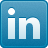 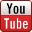 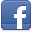 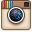 www.univda.it